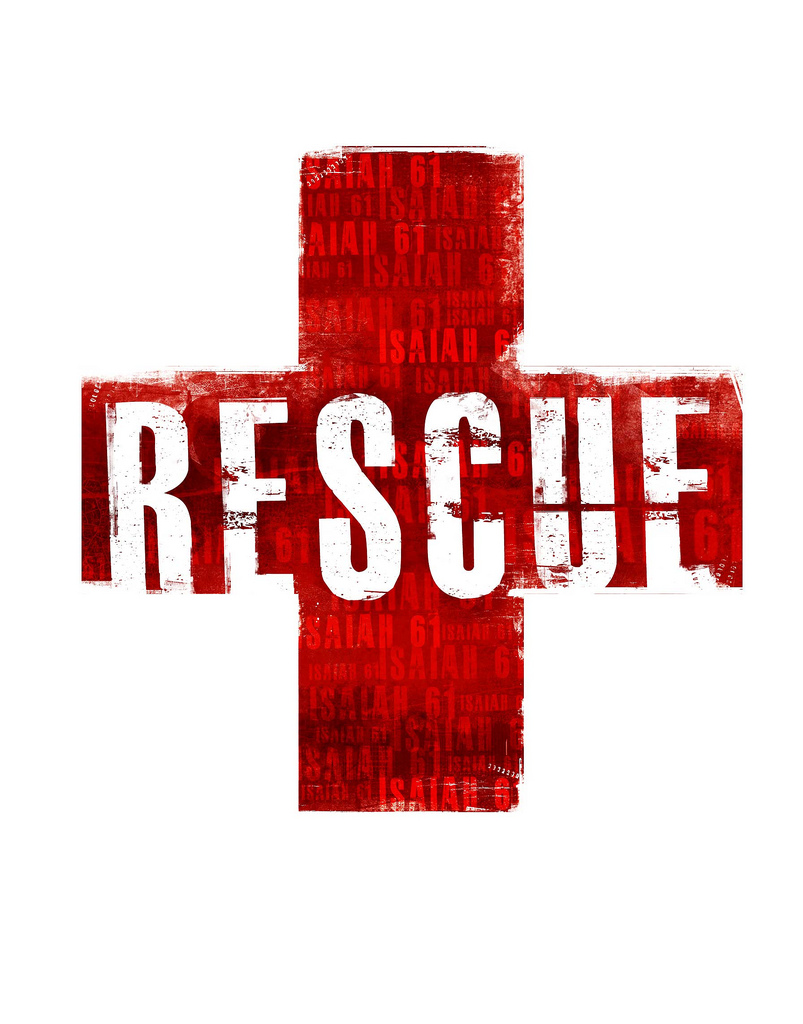 Me From Sin
Short Mountain Bible Camp
Justin D. Reed
Romans 6:6-7
“I Was Sinking Deep in Sin, Far From the Peaceful Shore”

“Rescue the Perishing, Care for the Dying,Jesus is Merciful, Jesus Will Save”
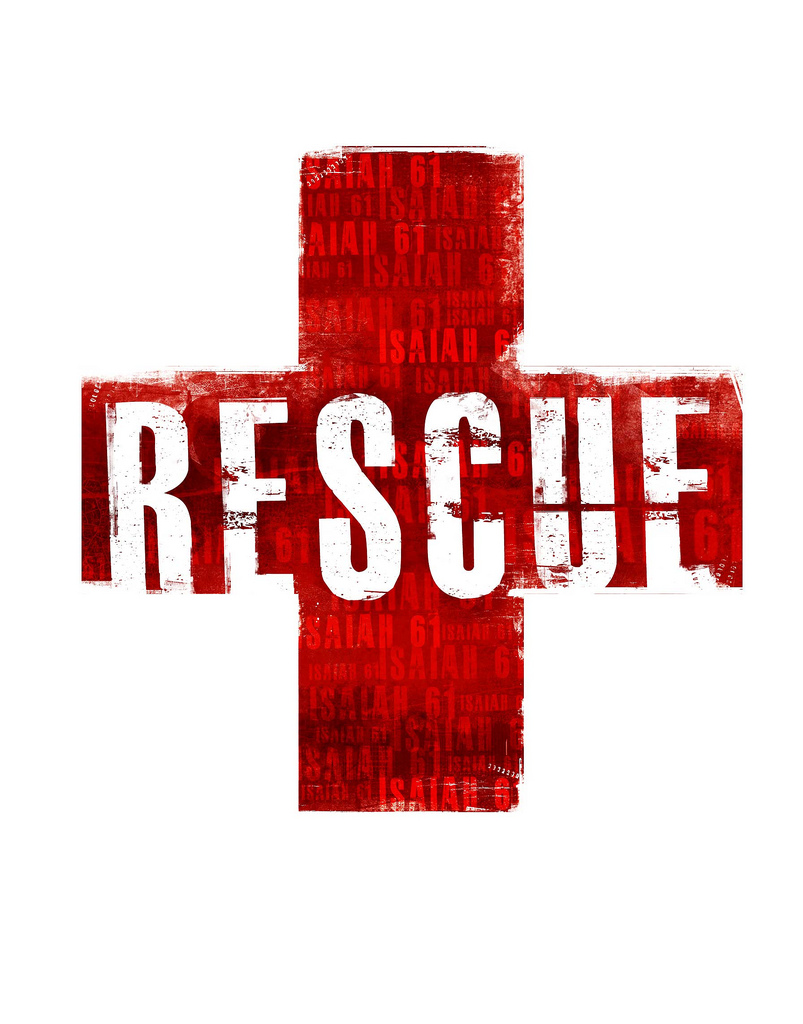 1. Rescued by Jesus – Romans 6:6-7
In context: Romans 6:1-12
We should not continue in sin
Baptized into the Death of Jesus
“Knowing this” – v. 1-5
Whole purpose of Jesus coming to Earth was to die
Fullness of time – Galatians 4:4
Set His fact toward Jerusalem – Luke 9:51
“About My Father’s Business” – Luke 2:49
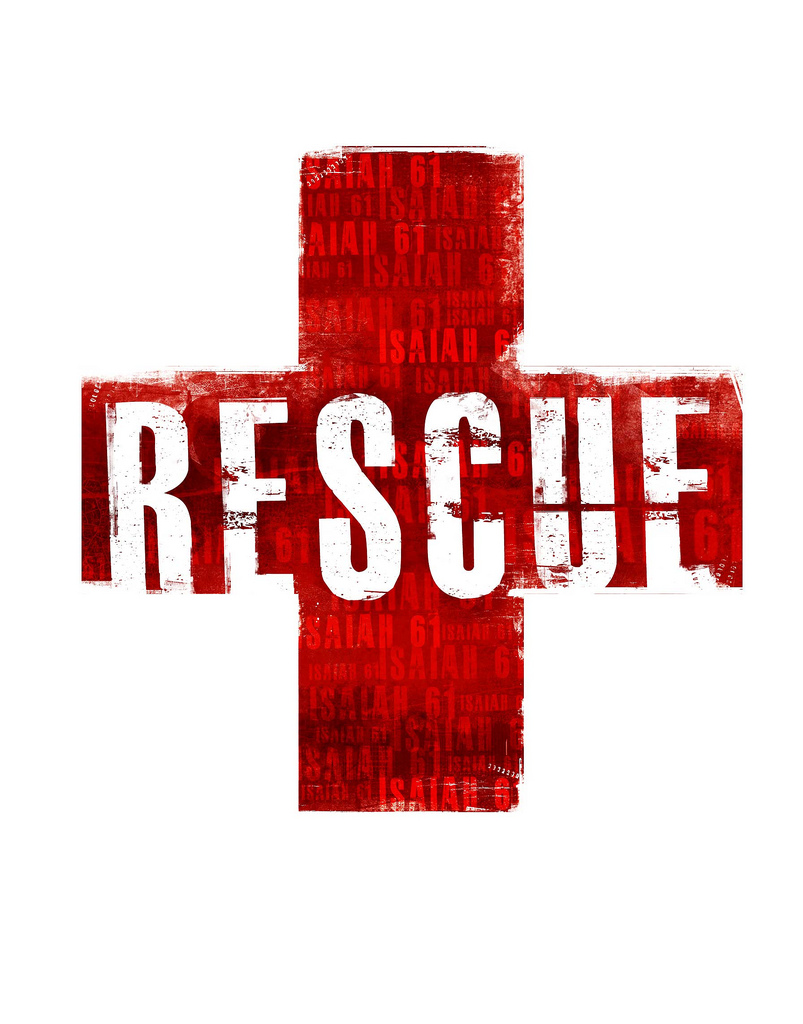 1. Rescued by Jesus – Romans 6:6-7
Our sin has consequences
It took Jesus to the Cross
It kept Him hanging there between Heaven and Earth
Why?
“He loves me, He loves me, He loves me this I know (I know), He gave Himself to die for me because He loves me so!”
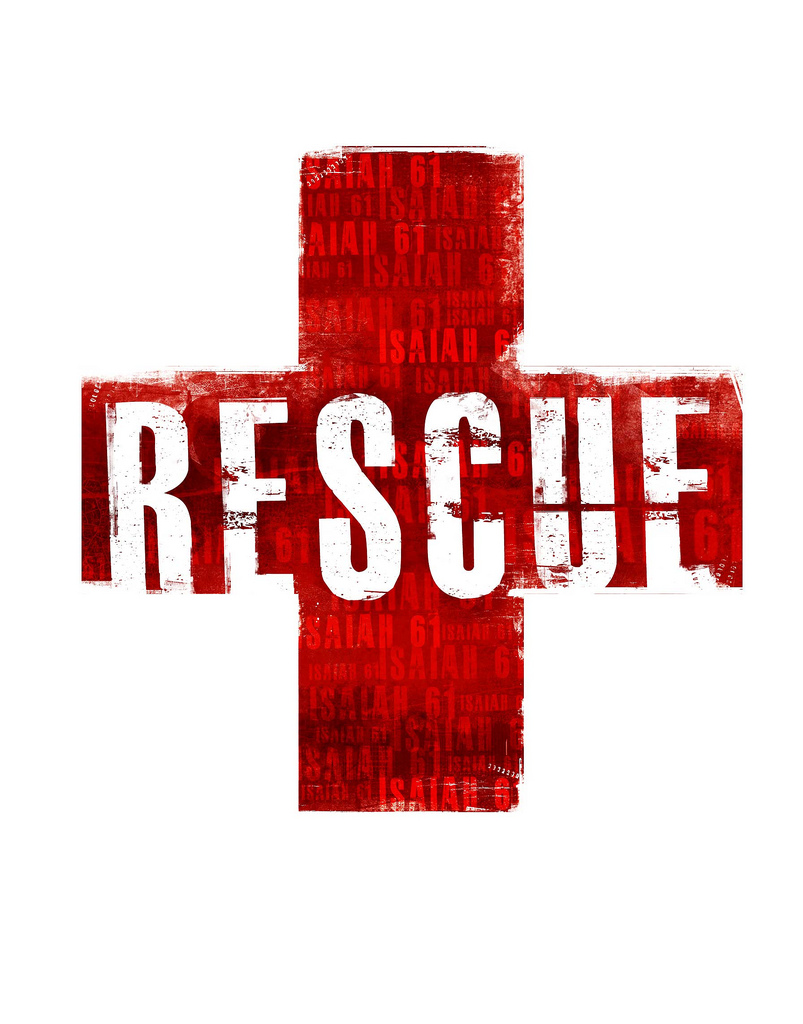 2. God Doesn’t Tempt Us – James 1:13-18
Context
V .13 – when; cf. 1:2. Not “if” but a definite thing
God doesn’t tempt, we are tempted when drawn away from God, v. 14
Maturity of sin – v. 15
Goodness comes from God – v. 17
Nature of sin
I John 2:15-17
I John 3:4, 8
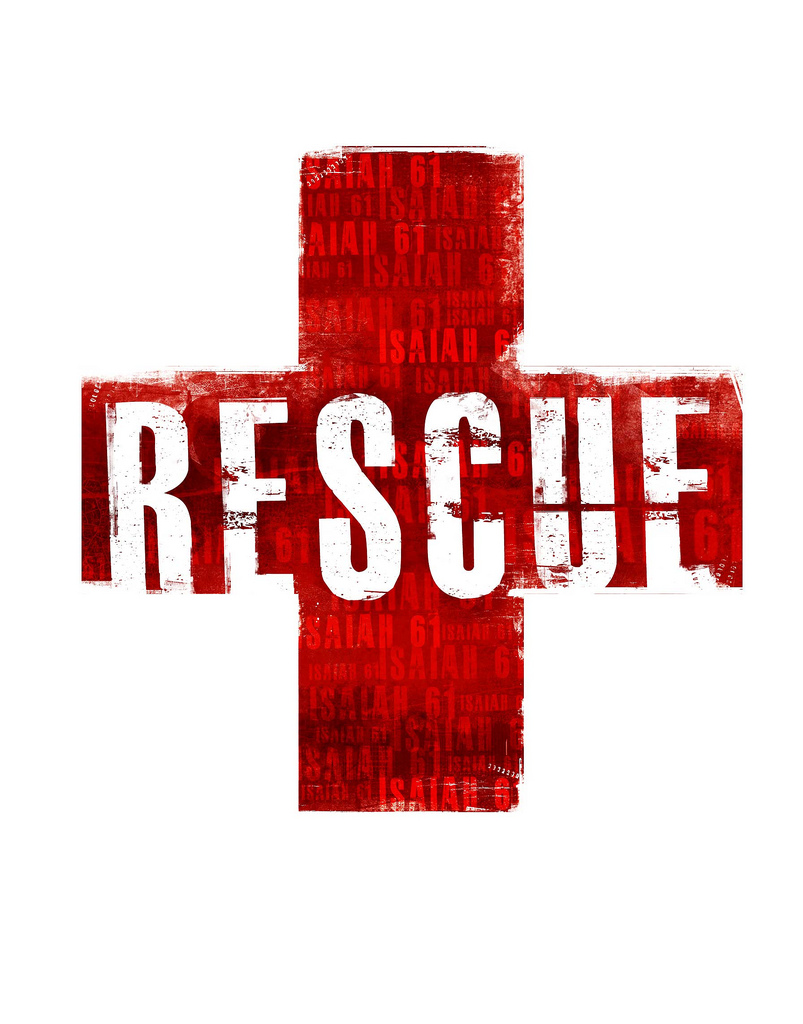 2. God Doesn’t Tempt Us – James 1:13-18
Drawn away from God
Placing emphasis on a right relationship with God
Things of this world (Satan is prince, John 14:30) wants to pry us away from God
How many times have you been hand-in-hand with Jesus on this mountain and as soon as you reach the camp gate you forget God until next year?
Sin will take you father than you want to go, keep you longer than you wanted to stay and cost you more than you want to pay!
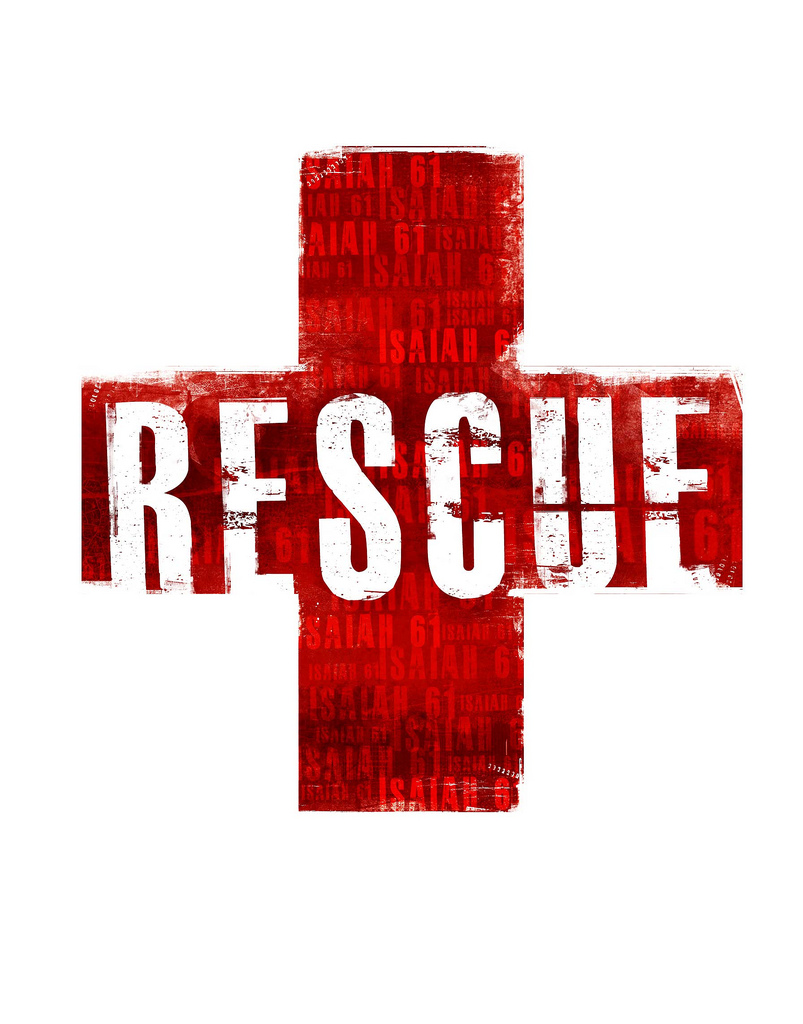 3. Escape Route – I Corinthians 10:13
Context	
Note v. 12 – cf. Romans 12:3
Begins chapter talking about Israelites and faithfulness
Common temptation
Whatever sin/situation we face is not unique
Others have overcome it! Romans 12:21
Hebrews 4:15 – Jesus faced temptations and didn’t sin!
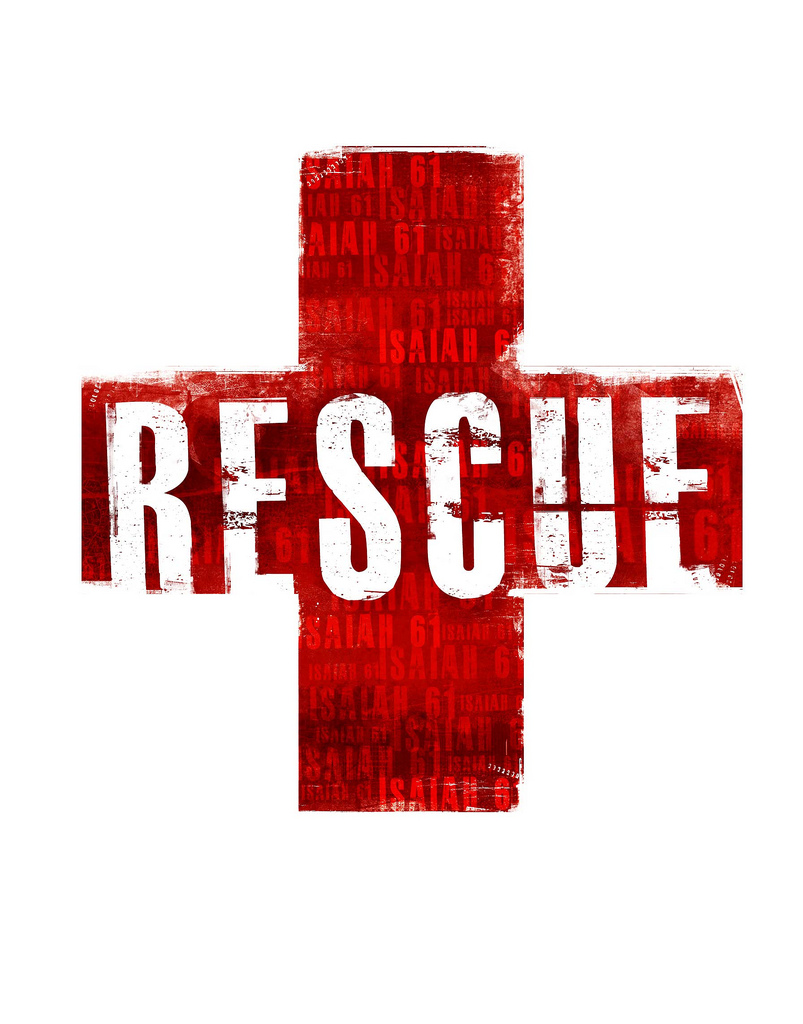 3. Escape Route – I Corinthians 10:13
We can handle what comes our way!
Noah could handle his flood
Moses could handle his plagues
Joshua could handle Jericho
Elisha could handle Mt. Carmel
David could handle Goliath
Shadrach, Meshach, Abednego could handle the furnace
Daniel could handle his lion’s den
Jesus prayed – Matthew 26:39
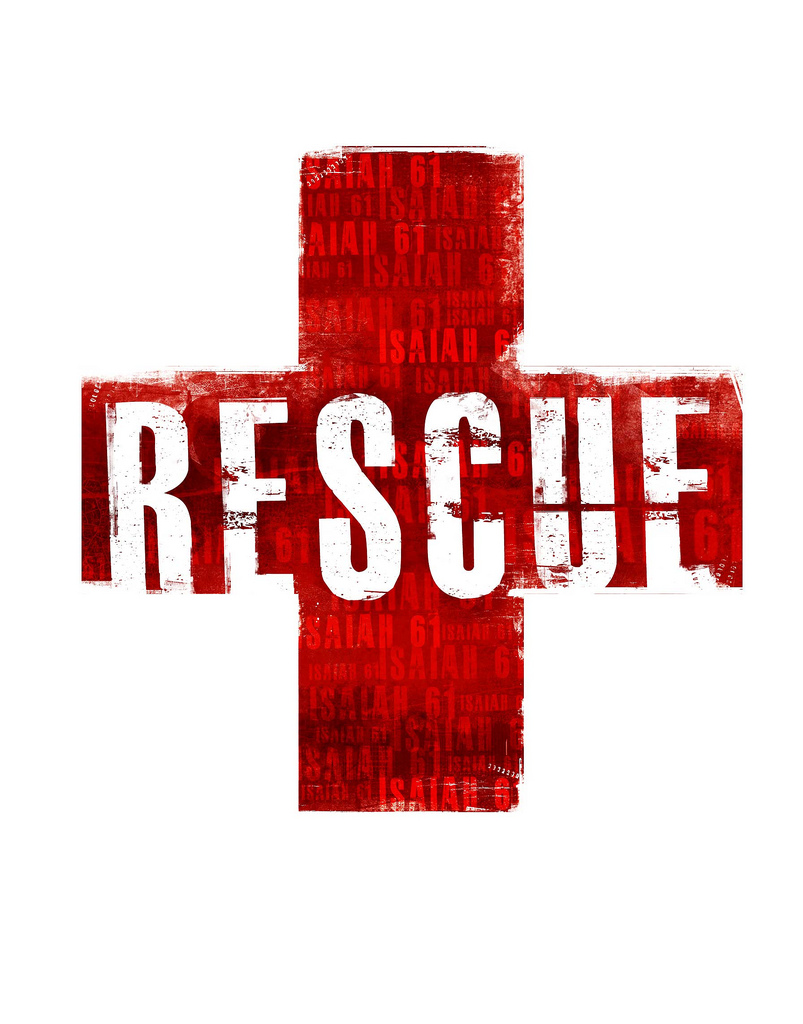 Way of Escape
Sometimes it is as easy as “Just Say No!”
Sometimes it involves removing habits
Drinking
Smoking
Lying
Pre-marital sex
Sometimes it involves getting new friends
Not always easy – Jesus sweat drops of blood Luke 22:44
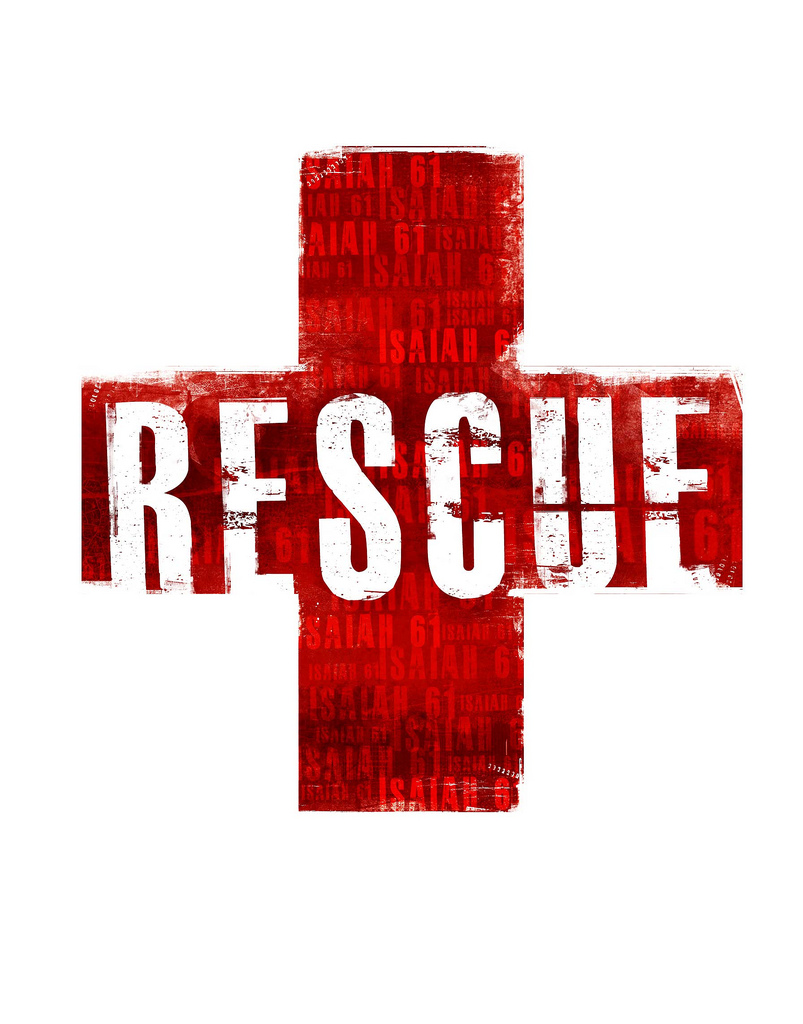 Our Way of Escape
“There ain’t nothing going to come up today that me and the Lord can’t handle.”
(sign on Roy Acuff’s dressing room at the Grand Ole Opry House)
Hear – Romans 10:17
Believe – Mark 16:16
Repent – Luke 13:3, 5
Confess – Matthew 10:32-33
Baptism – Mark 16:16
Faithful – Revelation 2:10
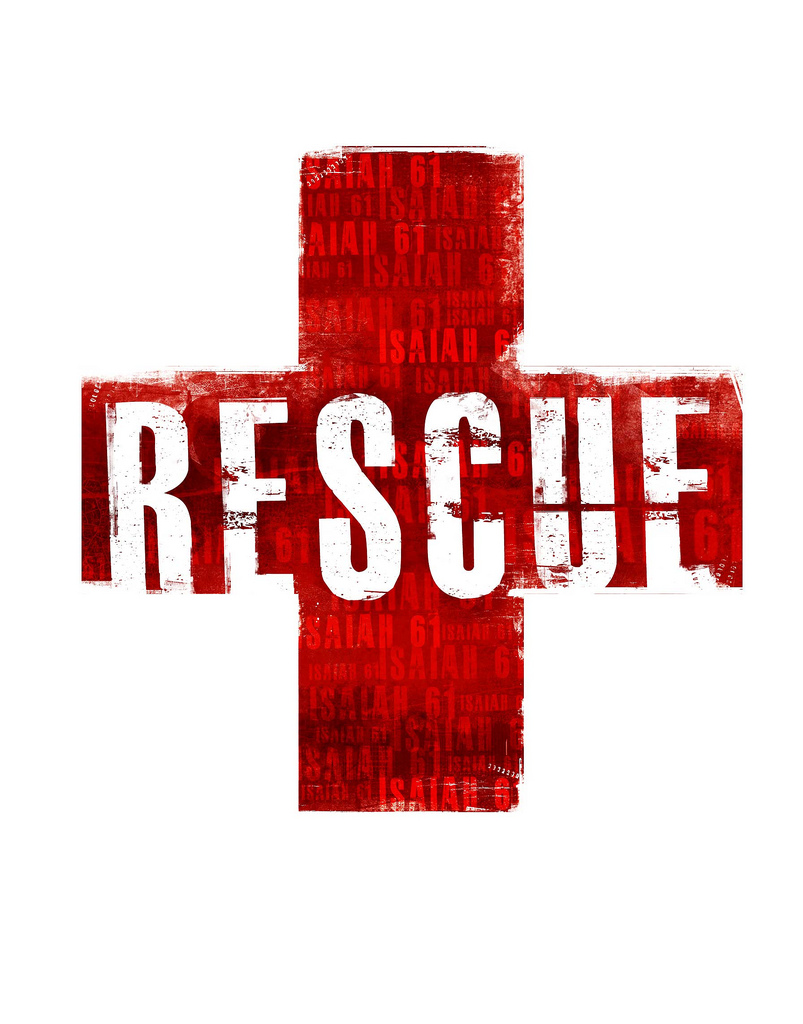